Weekly Lesson Plan      THEME: SPACE
*Affiliate links
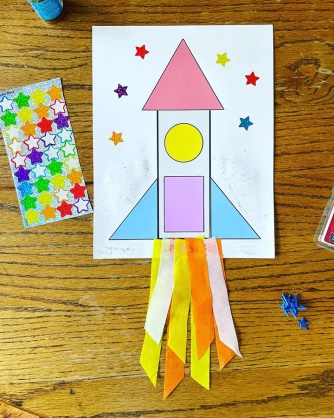 Supplies: (optional)

Monday
Decorate letter R like a rocketship using markers
Copy of rocket shape sheet (or draw your own shapes), crayons/markers, glue, scissors

Tuesday
Decorate A with tin foil like an astronaut
Art – Space Playdough
Recipe
1 1/2 cup flour
1/2 cup salt
1/2 cup water
(add more water if it’s too crumbly)

Wednesday
Decorate S with star stickers
Clothes hanger, string, yellow paper stars (or white)
*The picture shows the hanger has been decorated with pipe cleaners, but I will leave the hanger plain

Thursday
Decorate P with tissue paper
Art-Balloon or bouncy ball, paper plate, blue and green paint

Friday
Decorate C with black crayon and white paint dots using Qtip
Art-paper cup (or toilet roll), thumbtack
*Parent will need to supervise the thumbtack
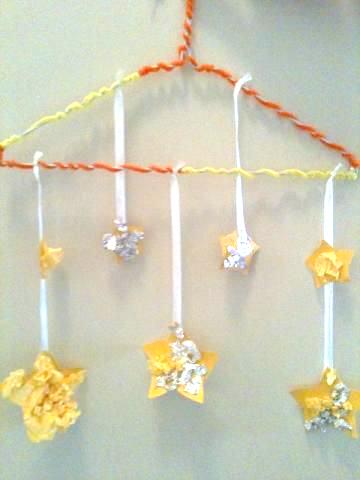 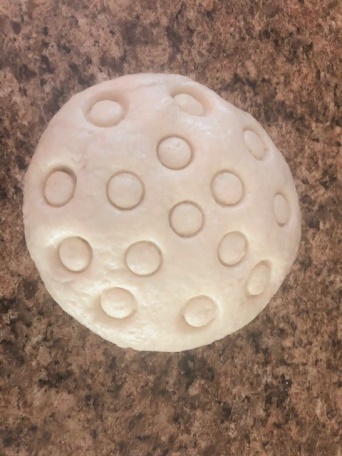 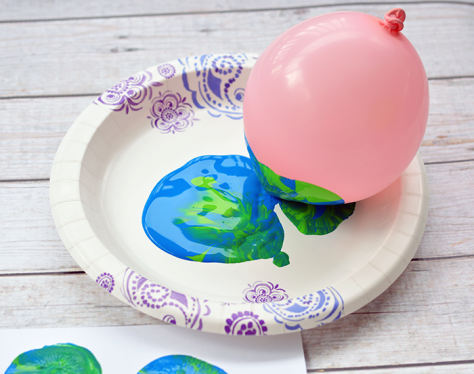 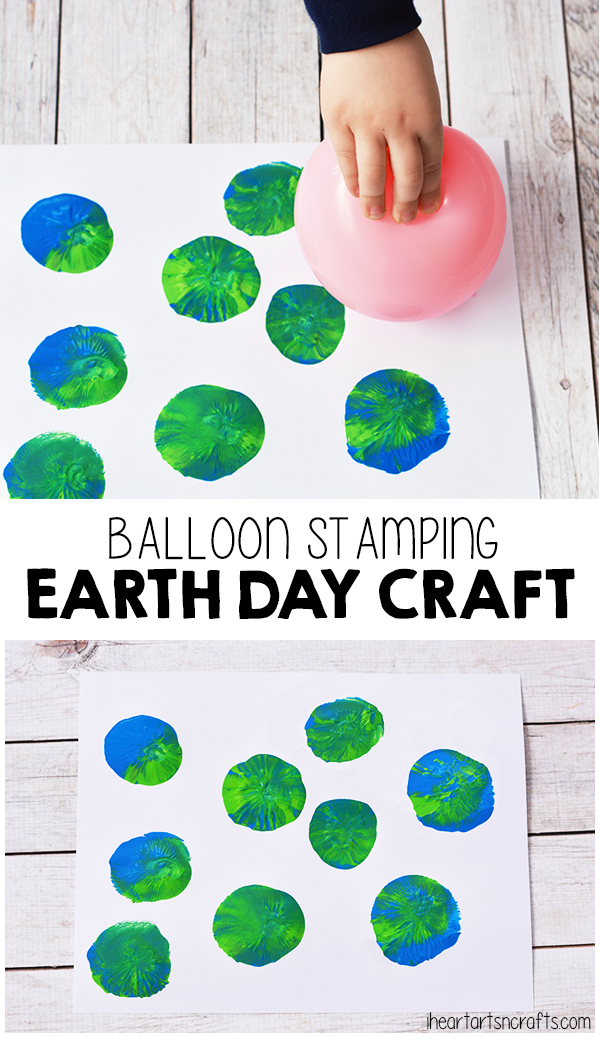 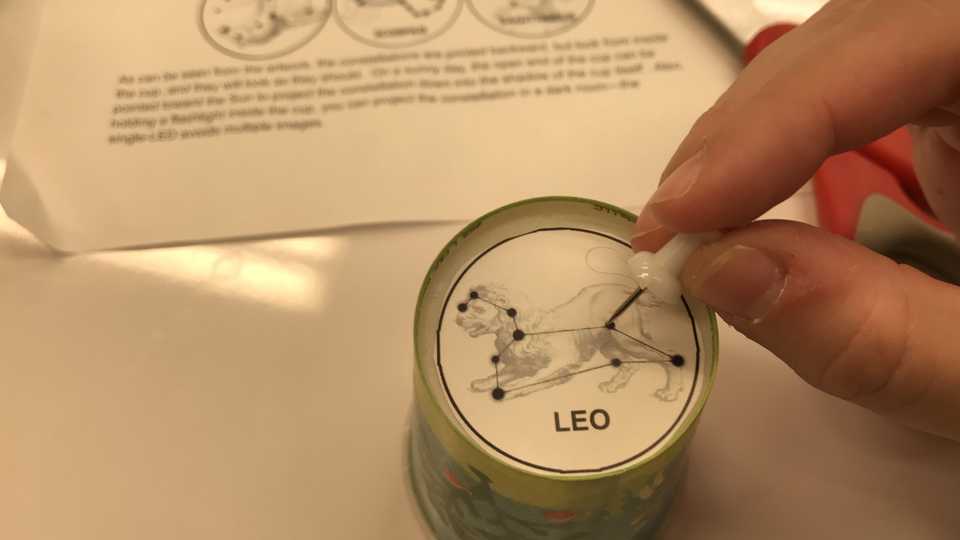 Mon - Art
Get this worksheet here:
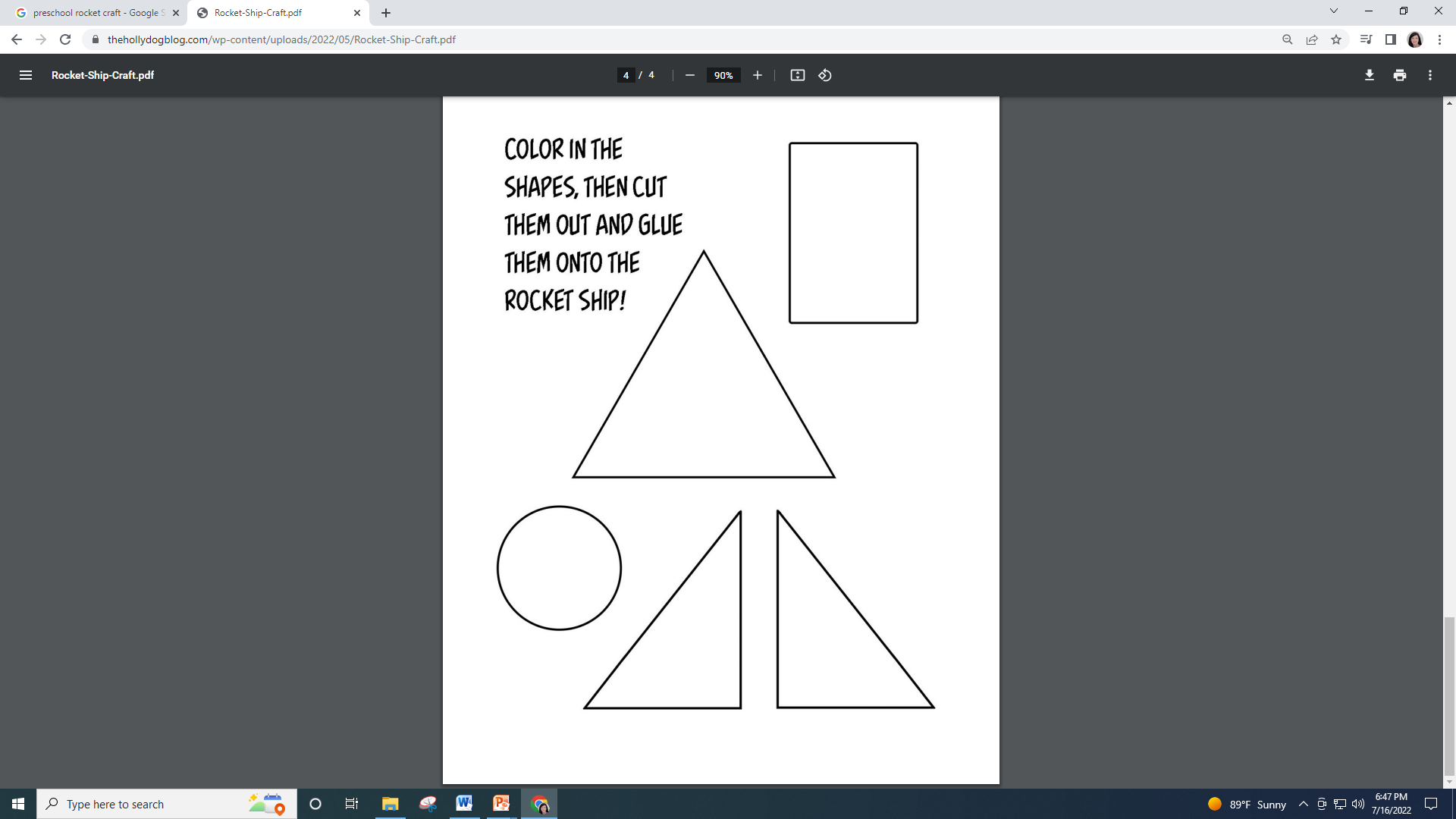 https://thehollydogblog.com/rocket-ship-craft/
*FREE resource
Tues - Math
Get this worksheet here:
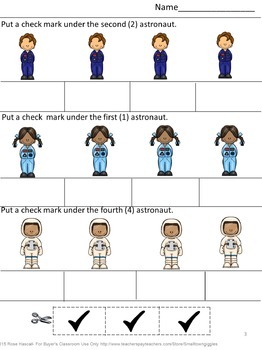 https://www.teacherspayteachers.com/Product/Free-Sampler-Outer-Space-Math-Worksheets-Ordering-Numbers-Ordinal-Numbers-1965334
*FREE resource
Wed - Math
Get this worksheet here:
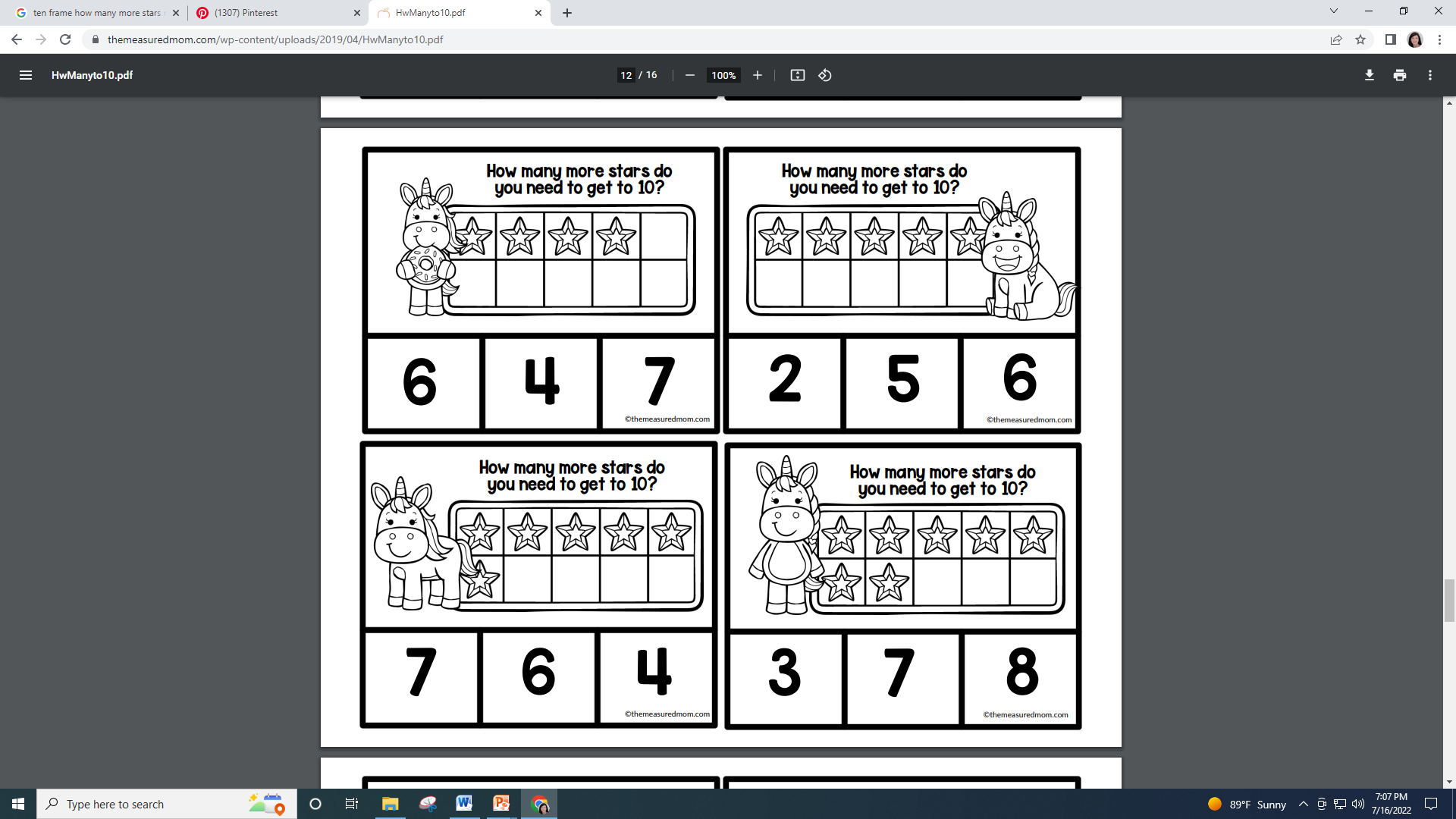 https://www.themeasuredmom.com/how-many-to-10-clip-cards/
*FREE resource
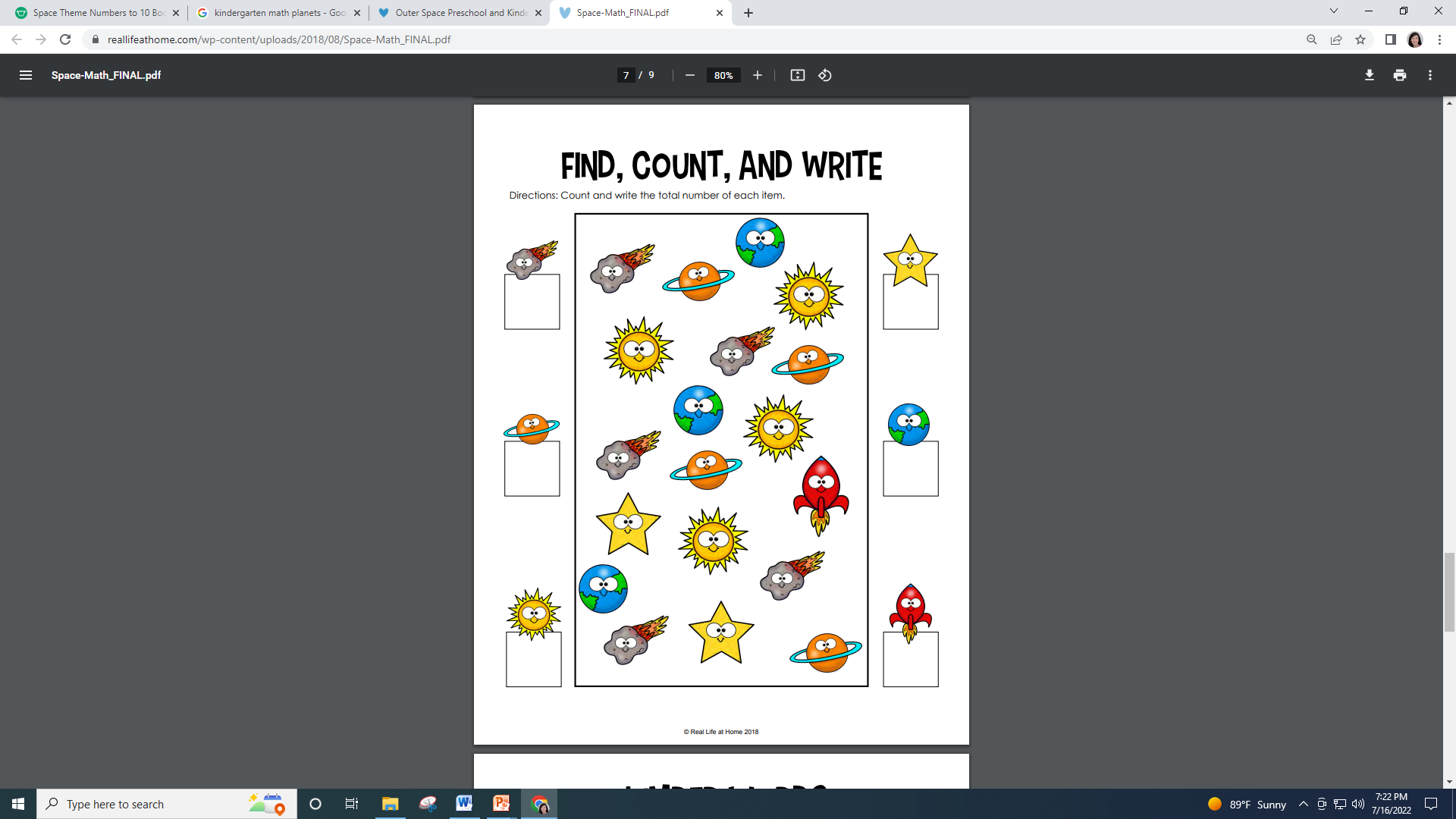 Get this worksheet here:
https://www.reallifeathome.com/space-preschool-kindergarten-math-worksheets/
*FREE resource
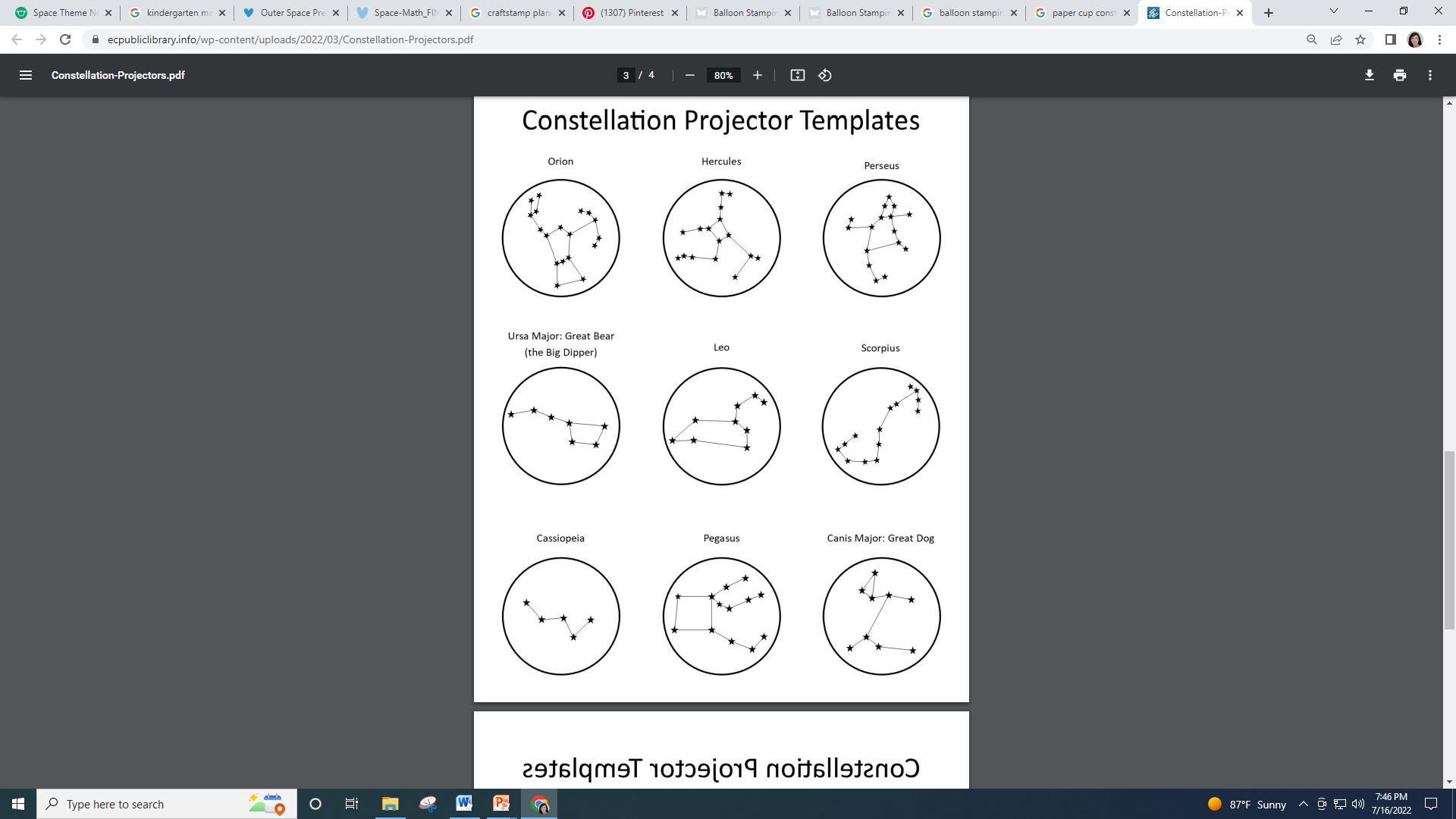 Get this worksheet here:
https://www.ecpubliclibrary.info/wp-content/uploads/2022/03/Constellation-Projectors.pdf